千枚扉　コードレビュー
チーム：七咫烏
千枚扉とは？
鬼ごっこのシステムのように、アイテム（扉の入れ替えが出来るようになるもの）を奪い合い、相手が迫り来る緊張感や、相手動きを読みながら追い詰める心理戦を楽しむゲーム。

...と自分は思ってます。
このゲームに必要なこと１
扉
「扉」と「壁」の状態を持たせたものを作って、操作により変化するようにする。

プレイヤーキャラ
「鬼」と「逃げ」の状態を持たせて、操作により変化するようにする。
このゲームに必要なこと２
ステージ
多くの壁で区切られた空間。

複数画面の表示
一人一つ
役割分担
リードプログラマー：　小林

プログラマー：　榎

リーダー：　鈴木

なのですが…
当たり判定
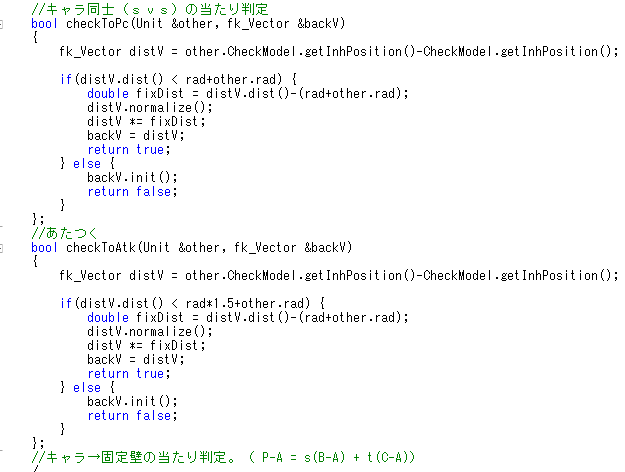 当たり判定
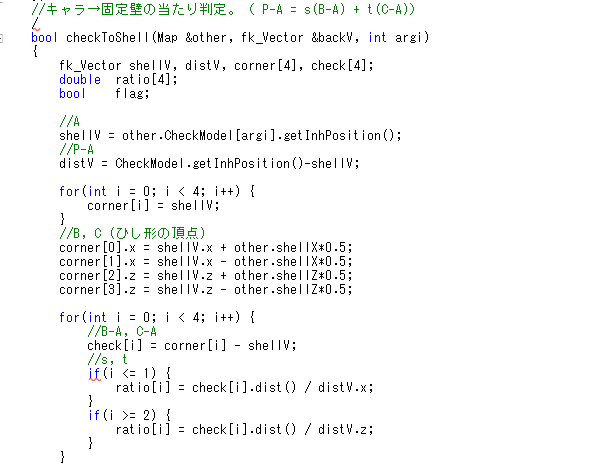 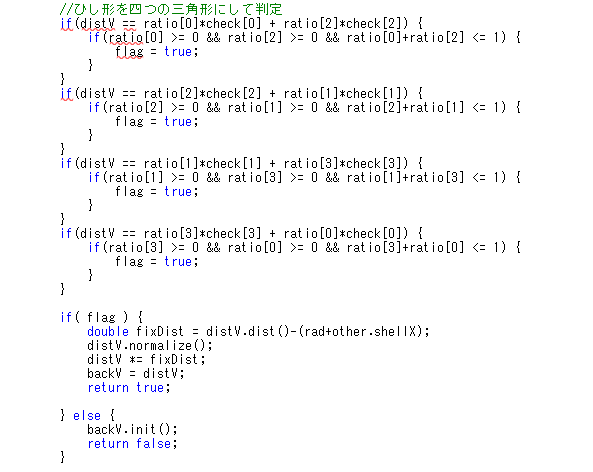